COVID-19 Business Continuity Plan
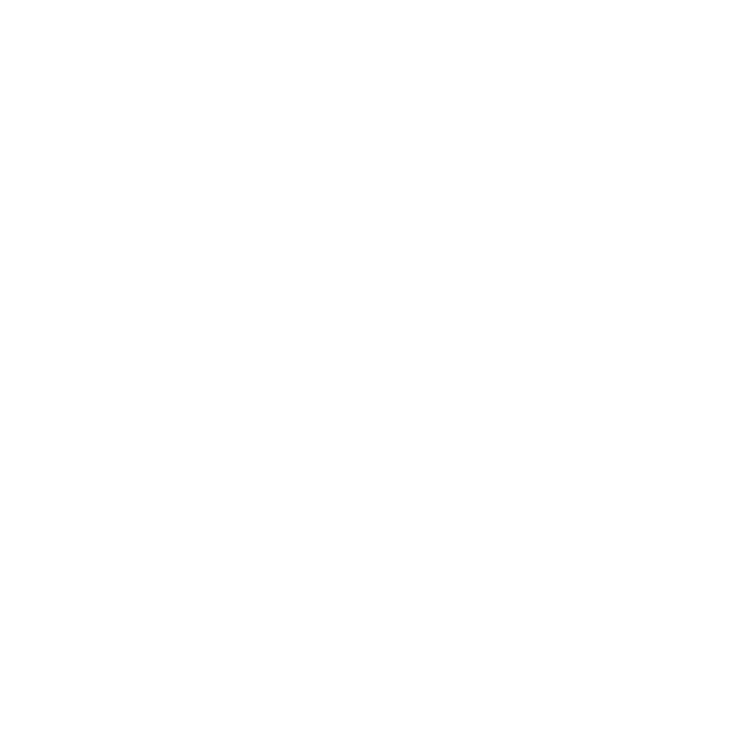 13. March 2020
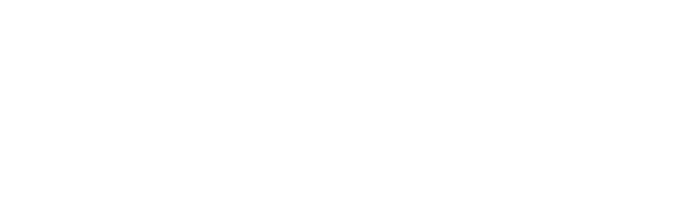 Immediate Actions (Level I)
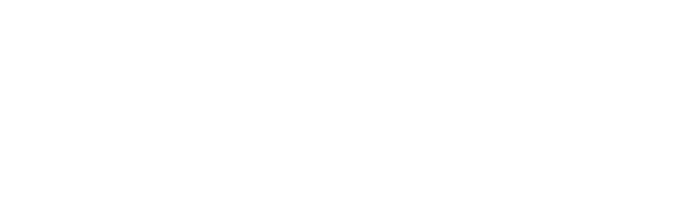 Immediate Actions (continued)
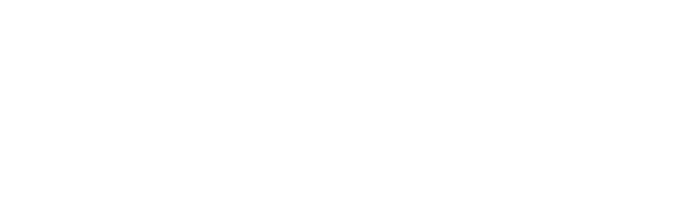 Immediate Actions (continued)
Actions in the event of confirmed cases in NL (Level II)
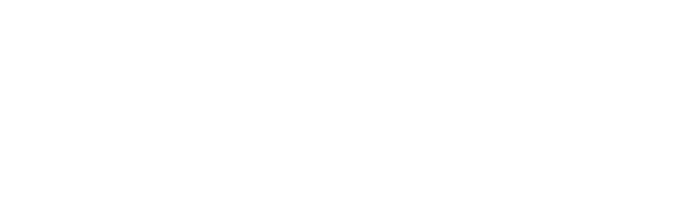 Actions in the event of COVID-19 Outbreak in NL (Level III)
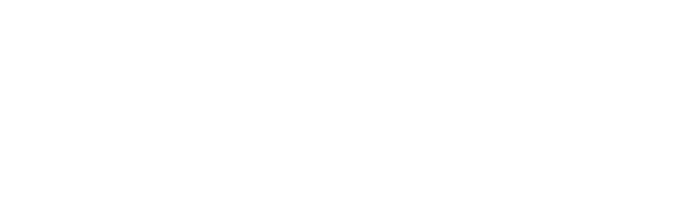